Pato est à moi!
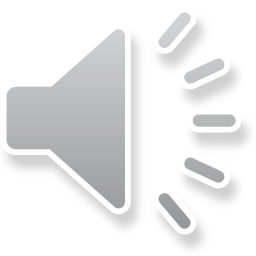 [Speaker Notes: https://www.youtube.com/watch?v=4kHhqJ08b-4]
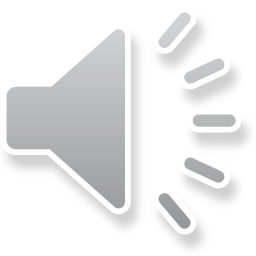 Choisis la bonne phrase.
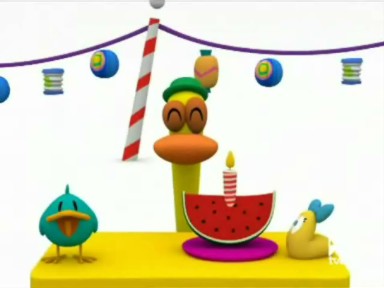 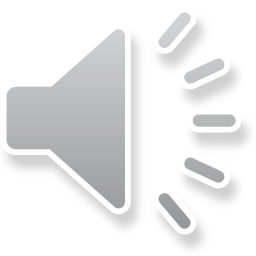 a. C’est l’anniversaire d’Elly.
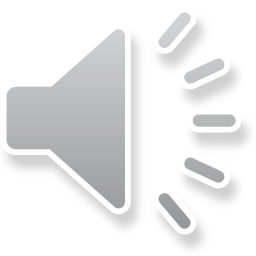 b. C’est l’anniversaire de Pocoyo.
c. C’est l’anniversaire de Baleine.
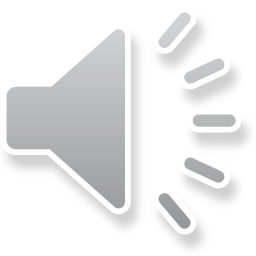 d. C’est l’anniversaire de Pato.
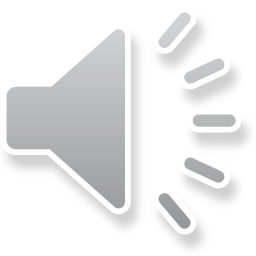 [Speaker Notes: Answer is d]
Fais correspondre les phrases avec les photos.
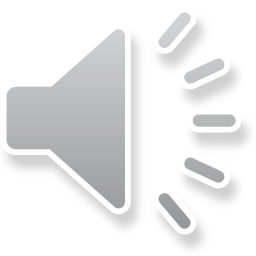 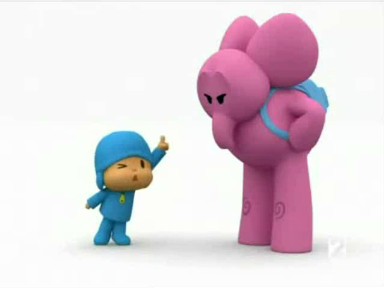 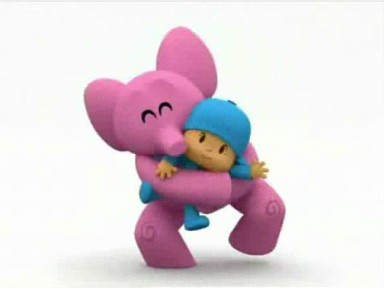 1.
2.
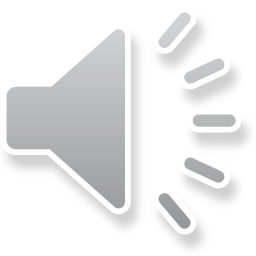 a. Elly et Pocoyo sont amis.
2
b. Elly et Pocoyo ne sont pas amis.
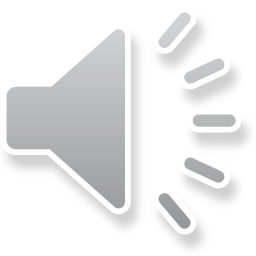 1
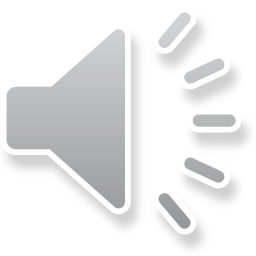 Choisis la bonne phrase.
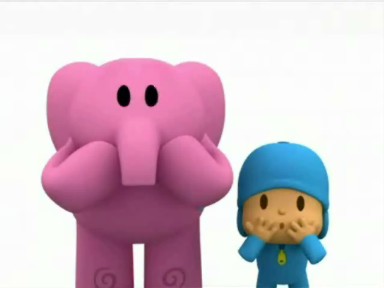 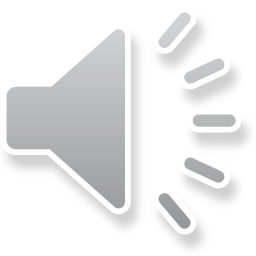 a. Elly et Pocoyo  sont heureux.
b. Elly et Pocoyo donnent des cadeaux à Pato.
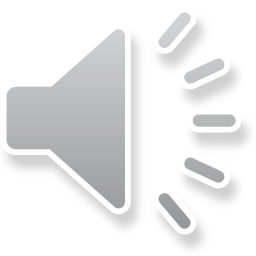 c. C’est l’anniversaire d’Elly et de Pocoyo.
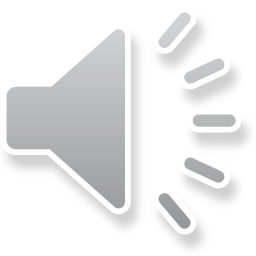 d. Elly et Pocoyo ne donnent pas de cadeaux à Pato.
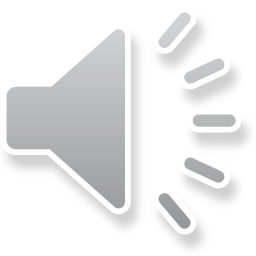 [Speaker Notes: Choose most appropriate sentence to match the photo.]
Fais correspondre les phrases avec les photos.
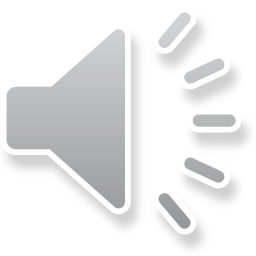 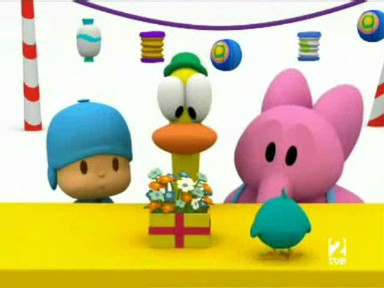 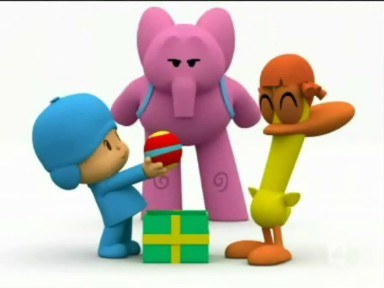 1.
2.
a. L’oiseau donne des fleurs à Pato.
1
b. Pocoyo donne une balle à Pato.
2
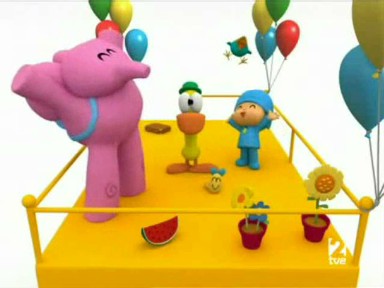 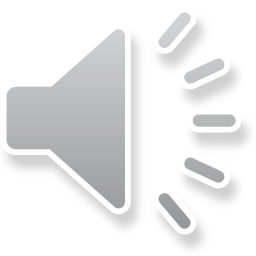 Vrai ? Faux ? 
Pas mentionné?
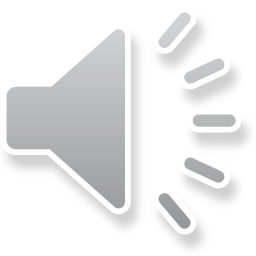 a. L’anniversaire de Pato est le sept juillet.
PM
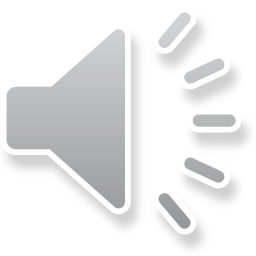 b. Il y a dix ballons sur la photo.
V
c. Il y a cinq fleurs sur la photo.
F
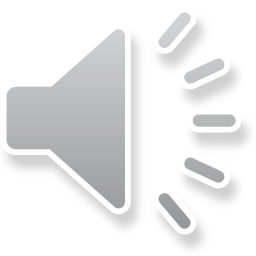 d. Il y a une tranche de melon sur la photo.
V
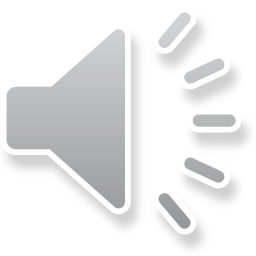 e. C’est une boum!
V
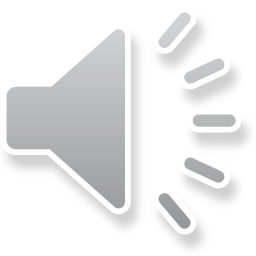 f. Le rouge est la couleur favorite de Pato.
PM
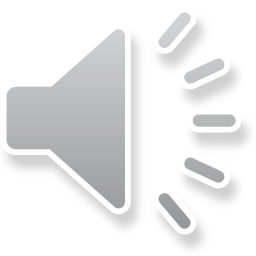 [Speaker Notes: True, false or ‘I don’t know’? Answers appear on clicks.]
Vocabulaire important – écris en anglais
[Speaker Notes: Again for use with Yr5/6 if appropriate. See suggestions on previous presentation.]
Vocabulaire important – écris en anglais